Pentaho Analytics for Big Data
September, 2013
Critical mass achieved
Over 1,000 commercial customers
Over 10,000 production deployments
Pentaho Mission
Fast and Broad Innovation
Open source development model
Modern, unified data integration and business analytics platform
Native integration into big data ecosystem
Embeddable, cloud-ready analytics
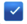 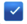 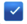 The Future of Analytics: Big Data Exploration without Boundaries
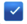 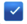 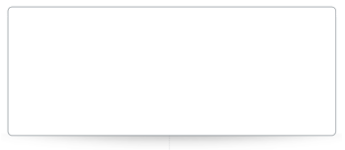 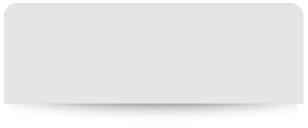 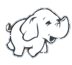 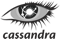 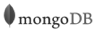 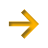 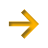 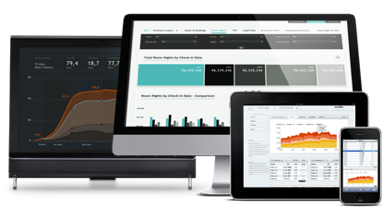 Pentaho Business Analytics Platform
Our approach addresses the challenges.
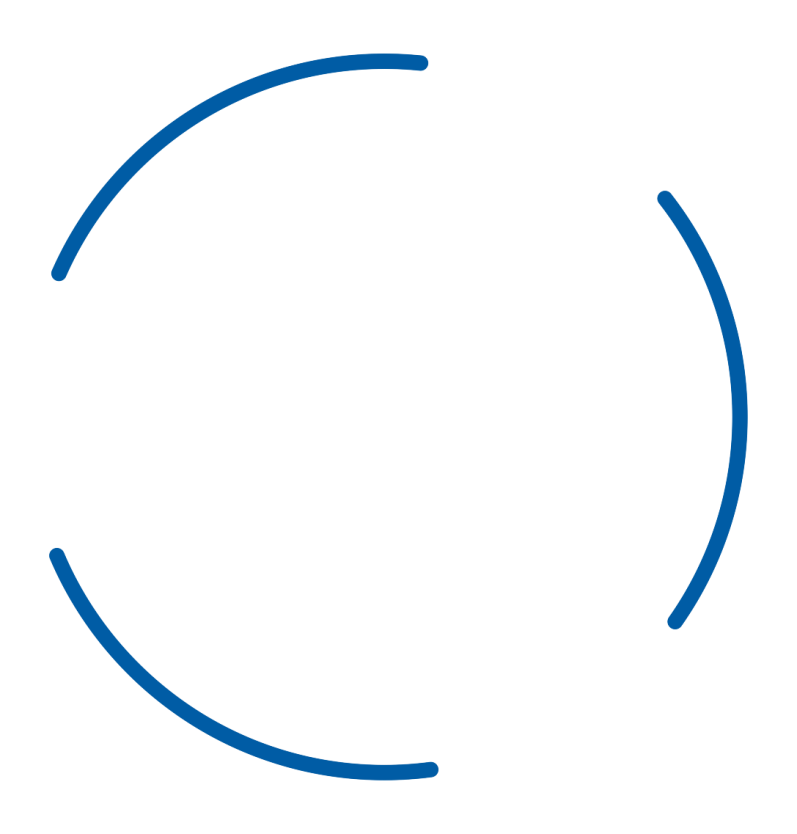 Access 
Integrate 
Cleanse 
Enrich
Data 
Integration
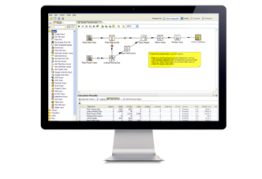 Connect 
Visualize 
Report
Dashboard 
Analyze
Explore
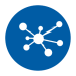 Data 
Discovery
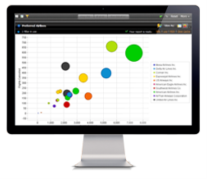 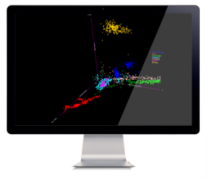 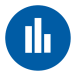 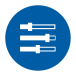 Predictive Analytics
Score Forecast
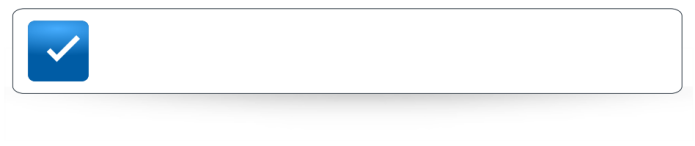 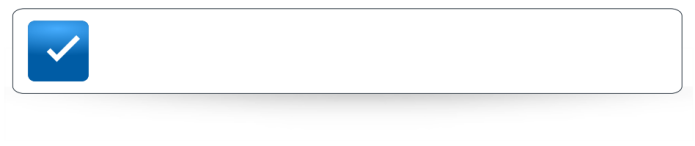 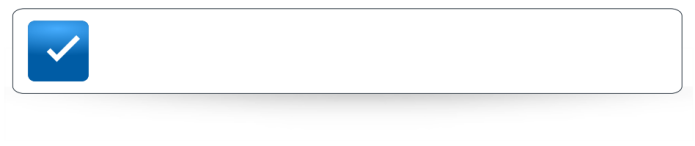 Open Web-based API’s
Multi-Tenant Ready
100% Java
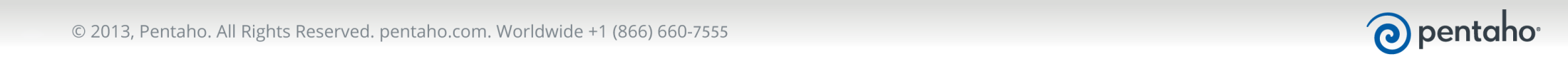 Ad hoc Exploration
 Multi-Dimensional
Proactive
 Operational 
 Enterprise
ANALYSIS
INTEGRATION
DATA MINING
DASHBOARDS
INTEGRATE, 
CLEANSE, 
& ENRICH DATA
Direct Access
Data Integration
STANDALONE
REPORTING
METADATA
LAYER
Interactive Metrics
 Rich Visualizations
Traditional Relational Data
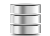 Advanced & 
  Predictive Analytics
ISV & Packaged 
Applications
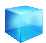 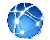 Web
Relational
  OLAP Cubes
Graphical 
  ETL Designer
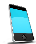 Mobile
SaaS / Cloud 
Applications
ERP / CRM / 
Enterprise Apps 
(e.g. SAP, Oracle)
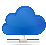 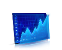 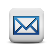 E-Mail
In Memory 
  Caching
Enterprise 
  Scalability
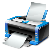 Print
Hadoop 
  Clustering
High 
  Performance
Hadoop, 
NoSQL Data &
Analytical
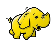 Unstructured & 
semi-structured 
(XML, Excel, Files, etc.)
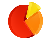 Architectural Approach
DELIVER 
When & Where
Users Need It
VISUALIZE
& Report Information 
In Any Style
ACCESS
All  
Data Sources
STREAMLINE 
Information  Delivery
Cloud
(e.g. Salesforce, 
Amazon, Dell)
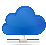 4
CENTRAL ADMINISTRATION, AUDITING & MONITORING
[Speaker Notes: Pentaho focuses on integration and transformation through to access and visualization.]
Reduce data warehouse cost
Integrate new data sources without increased database cost
Provide online access to ‘dark data’
The Value of Big Data for our Customers
Drive incremental revenue
Predict customer behavior across all channels
Understand and monetize customer behavior
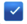 Big opportunities
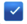 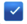 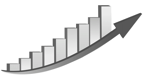 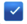 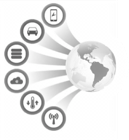 Improve operational effectiveness
Machines/sensors: predict failures, network attacks
Financial risk management: reduce fraud, increase security
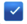 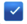 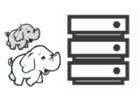 [Speaker Notes: Pentaho enables businesses to increase their competitive advantage through increased revenue and reduced costs.]
Traditional Big Data
Analytic Solutions.
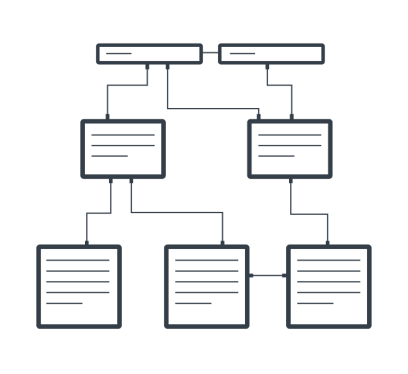 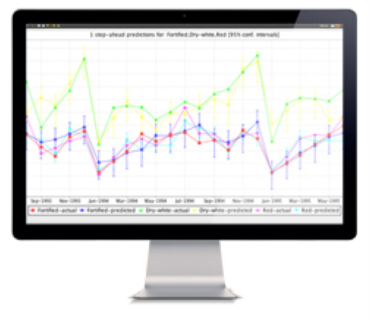 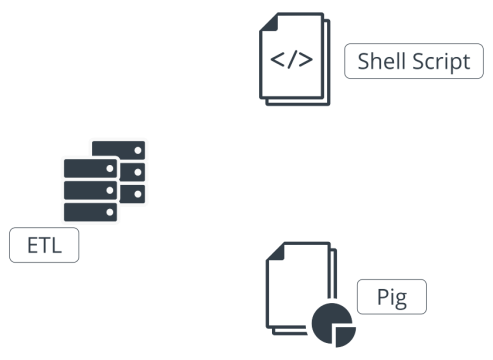 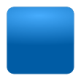 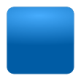 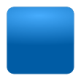 02
03
01
Data Preparation
Metadata Modeling
BI & Analytics
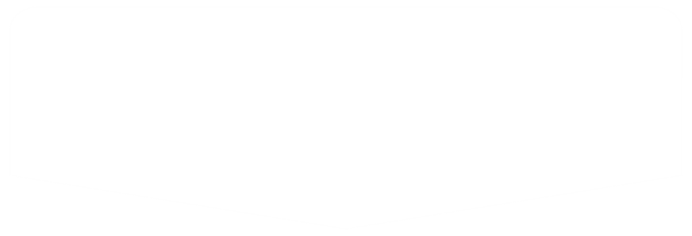 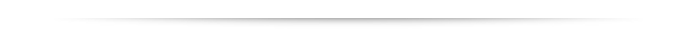 Pain
Multiple
Tools
Heavy 
Labor
Months [or more]
Average Time
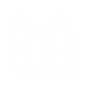 +
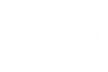 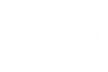 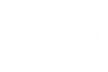 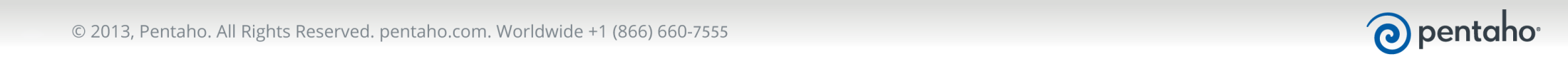 [Speaker Notes: Traditionally big data solutions have required specialist high costs skills, lengthy implementation projects, costly and inflexible ongoing support.]
Pentaho Visual Development 
eliminates need for 
complex coding.
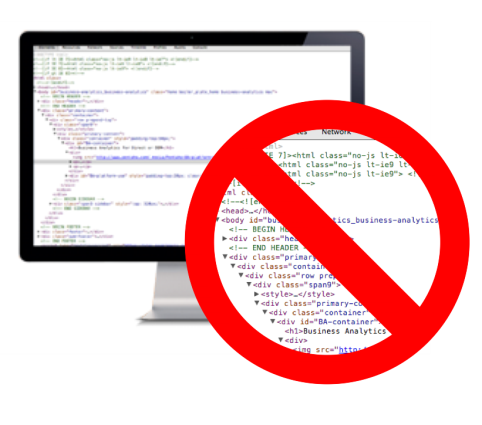 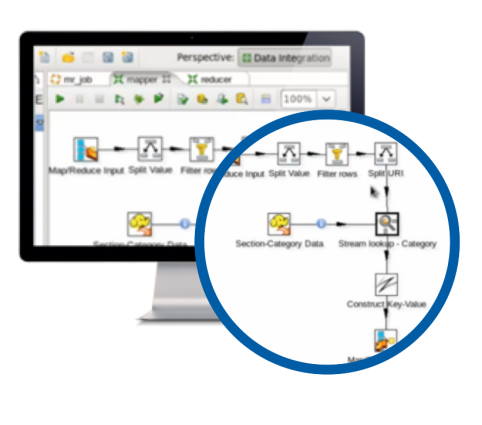 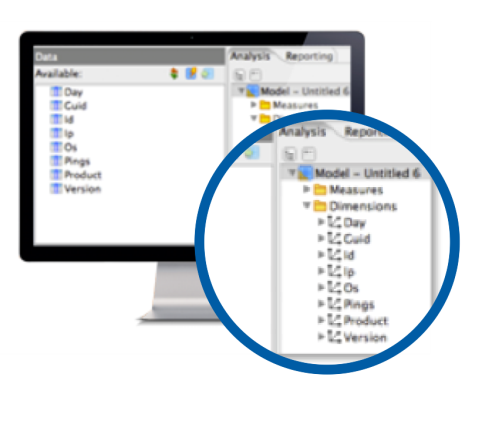 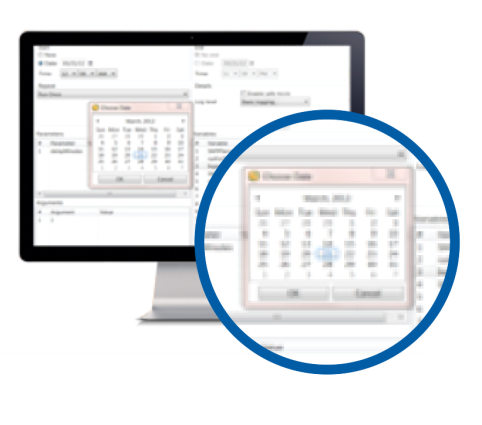 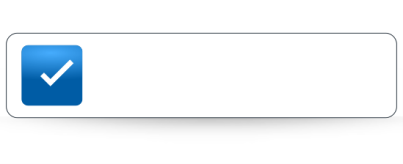 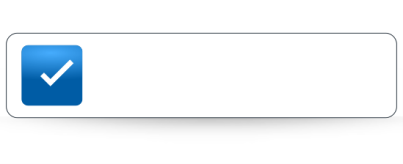 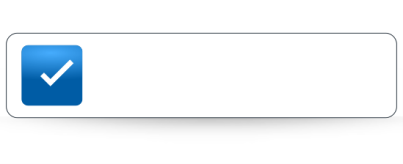 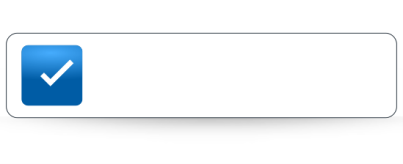 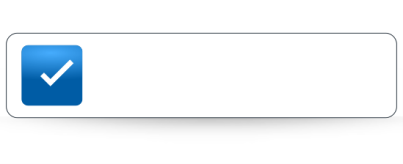 Scheduling
Integration
Manipulation
Ingestion
Modeling
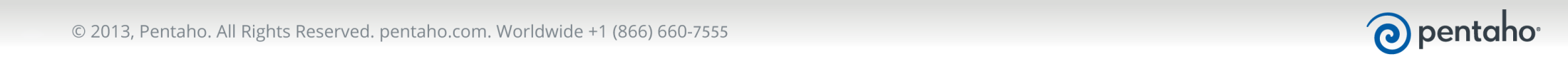 [Speaker Notes: Pentaho bypasses the complex coding by enabling visual development for big data.]
Visual MapReduce
MapReduce Input – calling data 
Calculate Month, Day, Day of Week
Extract 3 digit area code
Lookup geo master data in HDFS
Filter for weekend and US only calls
Create “Value” field for Key-Value Pair
Create “Key “ field for Key-Value Pair
MapReduce Output – Key-Value Pair
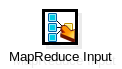 Processing
Raw Data
VISUAL MAP REDUCE
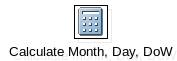 Parsed Data
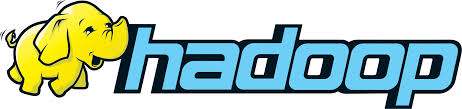 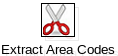 Analytic Datasets
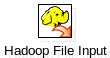 Master Data
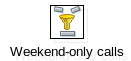 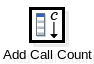 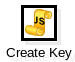 Java
Programing
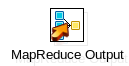 [Speaker Notes: Pentaho Visual Map reduce eliminates the need for java programming.  This sequence of steps is created in Pentaho’s drag and drop ETL design environment and run as a native map reduce application distributed across the Hadoop cluster.]
Pentaho Visual MapReduce 
Drag&Drop then run in the cluster
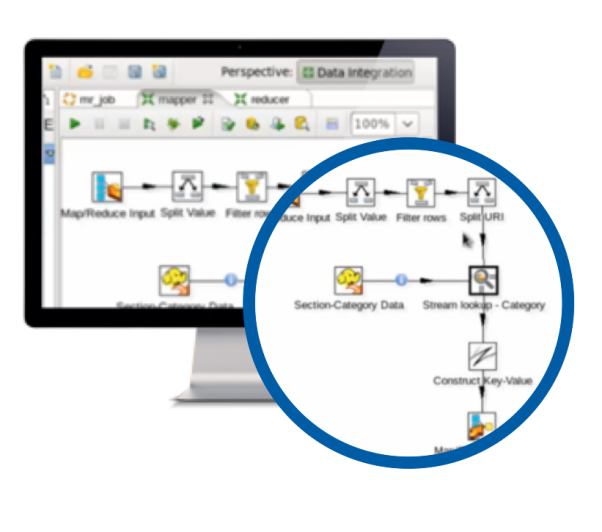 Parallel execution as MapReduce 
in the Hadoop cluster.
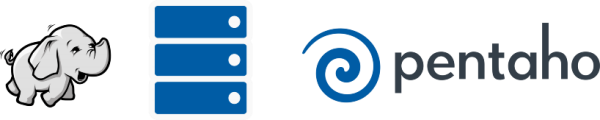 As much as 
15x faster than 
hand-written 
code.
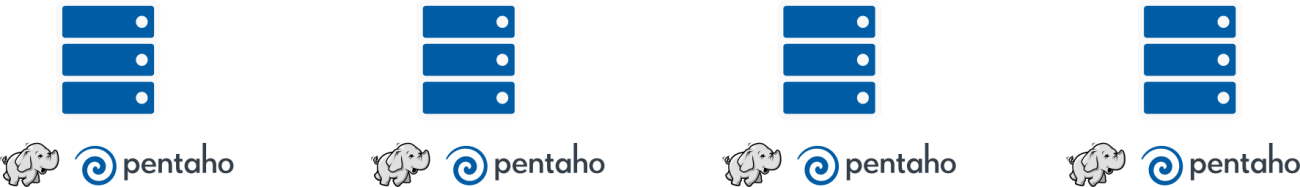 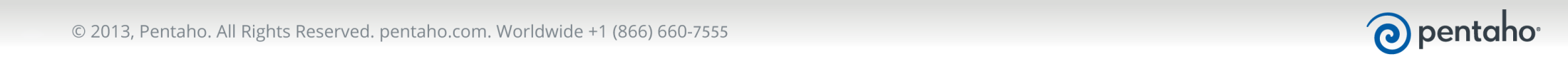 [Speaker Notes: A pentaho visual map reduce job executes natively within the Hadoop cluster, leveragingthe power and investment within the cluster.]
Adaptive Big Data Layer
Greater Flexibility and Insulation from Change and Risk
Transparent access to and integration of big data
Insulates from changing versions, vendors, data stores
Give customers broad flexibility and choice, rapid time to value, reduced risk  
Provides native integration into big data ecosystem
Broadest, deepest Big Data Support:
Hadoop: Cloudera, Hortonworks, MapR, Intel
NoSQL: MongoDB, Cassandra
 Specialized: Splunk
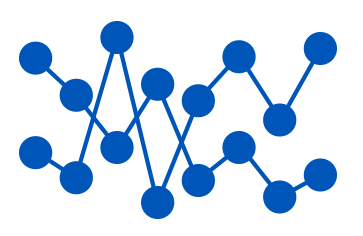 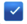 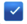 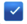 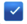 Access Once, Process, Combine, Consume Anywhere
[Speaker Notes: Pentaho also acts as a powerful technology abstraction layer.  In the rapidly changing marketplace of big data Pentaho acts as a stable constant factor that can interface to a wide range of Big Data technologies.  Insulating the solution from change and risk.]
Pentaho MapReduce Case StudyMajor Financial Institution
Business Challenge
Gain competitive advantage through intraday balance reporting for commercial customers
Technical proof of concept:
Job 1: extract, clean/manipulate, load 1.2M records in Hadoop HDFS (10 lookups to HDFS)
Job 2: load processed results into RDBMS
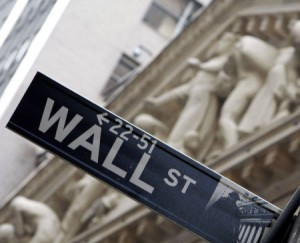 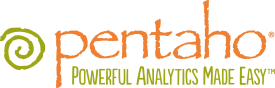 MapReduce
Java MapReduce
1 ETL Pre-sales
2 Java developers from major SI
Staff
1+ month
2 days
Dev 
Time
(15x faster)
Job 1: 5 min 43 sec
 Job 2: 7 min 45 sec
Job 1: 20 secs 
 Job 2: 27 secs
47 secs
Execution
Time
(17x faster)
13 min 45 secs
Accurate Results
Incorrect data due to coding errors
Results
11
[Speaker Notes: In a head to head example at a major wall street bank Pentaho visual map reduce solved a problem 15x faster with half the development resources of a major systems integrator.  The end result was 17x faster and more accurate.]
Pentaho MapReduce Case Study
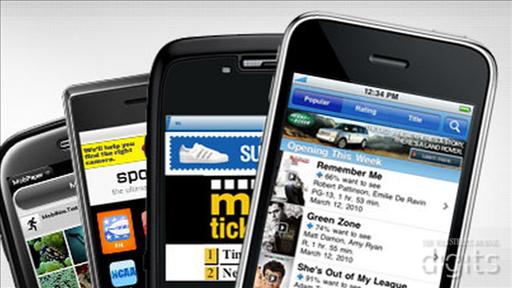 Who: Mobile Advertising Company

What: Daily Job comparing incoming millions of rows to existing billions in a Hive table.

Results:
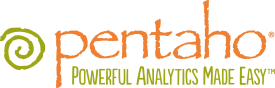 MapReduce
Native Hive Query
1 Consultant
1 Consultant
Staff
6 Hours
30 Minutes
Dev
Time
17 Min
Execution
Time
(264x faster)
75 Hours
[Speaker Notes: In another case while it took longer to develop the pentaho solution (30 minutes vs 6 hours) the execution time was 17 minutes vs 75 hours,  a time to result of 7 hours vs 75+ hours.]
Leveraging Hadoop with Pentaho
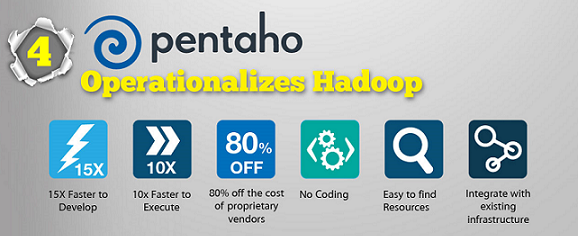 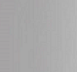 OEM
Flexibility, Extensibility, Architected to Embed

Pricing
One of top reasons customers choose us

Community/Open Source Cache
Similar to Hadoop
Data Management Platform
Visual Map Reduce, Orchestration, Connectivity
Fusion of all data sources & processing
Control/Manage/Optimize flow of data

Hybrid
Leverages non-Hadoop infrastructure
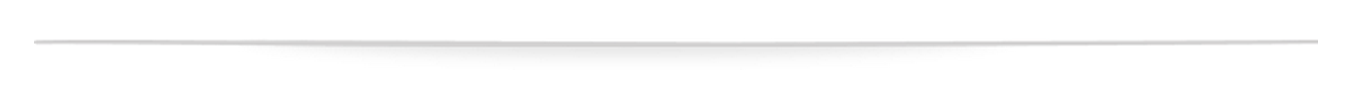 13
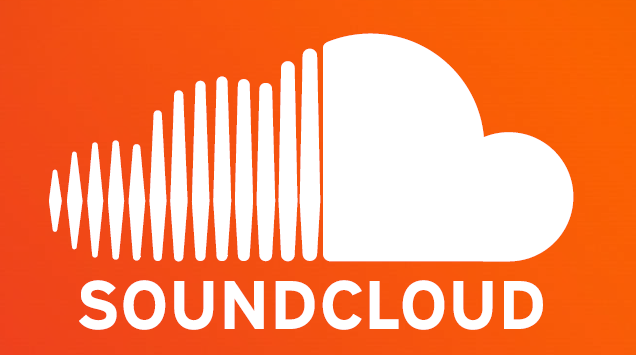 Business Challenge
Quickly analyze and understand user behaviour
Capture Listens, Sounds, Users, Comments, Favorites, Shares, Reposts, Impressions, Clicks, Conversions, Suggestions, Downloads, Tags, Uploads
Listening generates >6,000 events/sec
Soundcloud
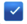 200 million users/month, 8% of the internet, 12h/min
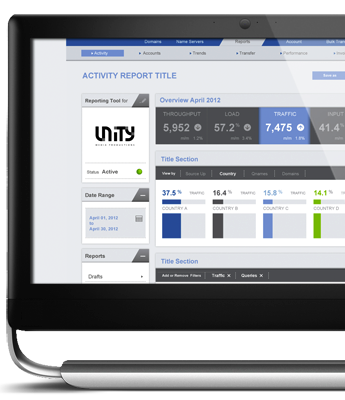 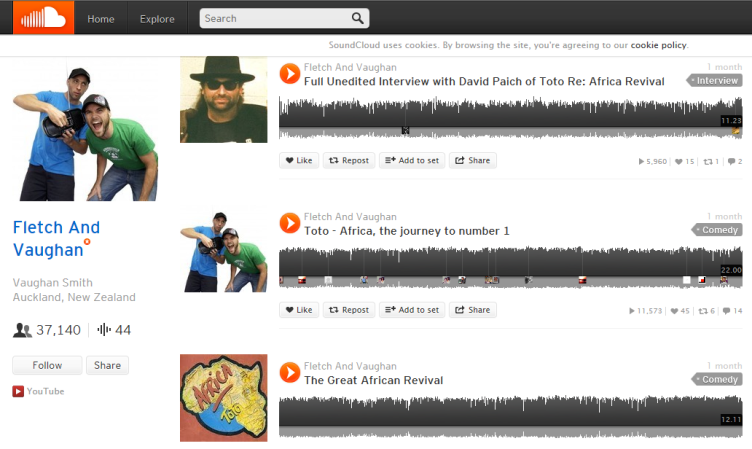 Pentaho Benefits
Easy to use tools
Avoided data silos
Simple and fast access to data with personalised reporting and time for “deep dive” analytics
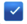 [Speaker Notes: Soundcloud are a major user of Pentaho technology, utilizing Pentaho to analyze and understand user behavior to ensure they have a competitive advantage of better understanding what their customer wants.]
Data Warehouse Optimization
Business Challenge
Gain competitive advantage through intraday balance reporting for commercial customers
Use Hadoop and relational data stores to process huge volumes
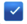 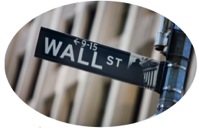 Cost effective, fast processing
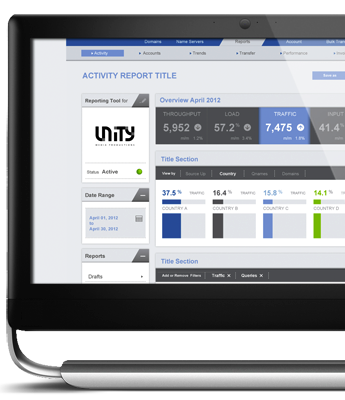 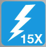 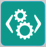 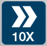 15x faster 
to develop
10x faster 
to execute
No coding
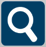 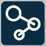 Easy to find resources
Integrate 
with existing
Pentaho Benefits
Graphical orchestration for Hadoop, Hbase & DB2 data integration workloads
15x faster to develop, 10x faster to execute
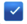 Complete Big Data Analytics 
& Visual Data Management
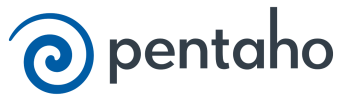 Big Data Fabric
Pentaho Big Data Fabric
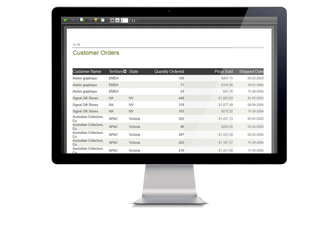 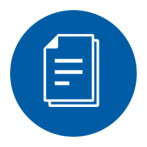 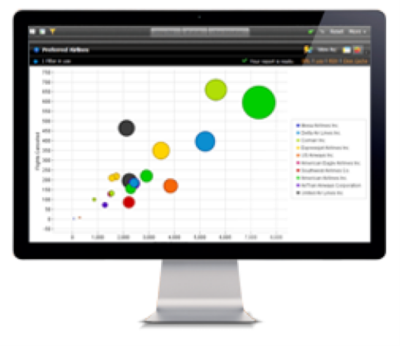 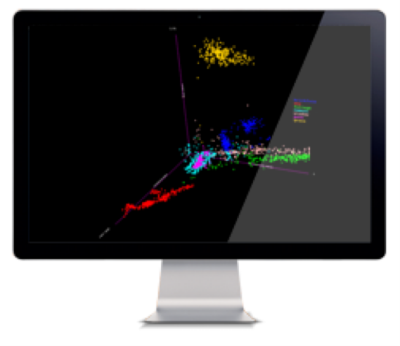 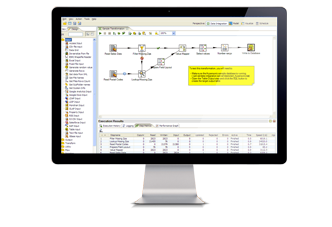 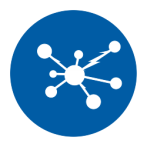 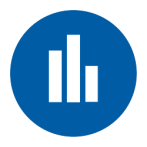 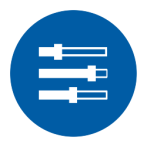 Data Ingestion
Manipulation
Integration
Enterprise & 
Ad Hoc Reporting
Data Discovery
Visualization
Predictive Analytics
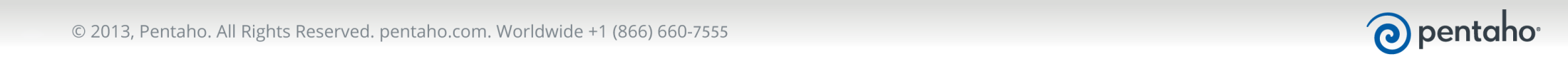 Reports
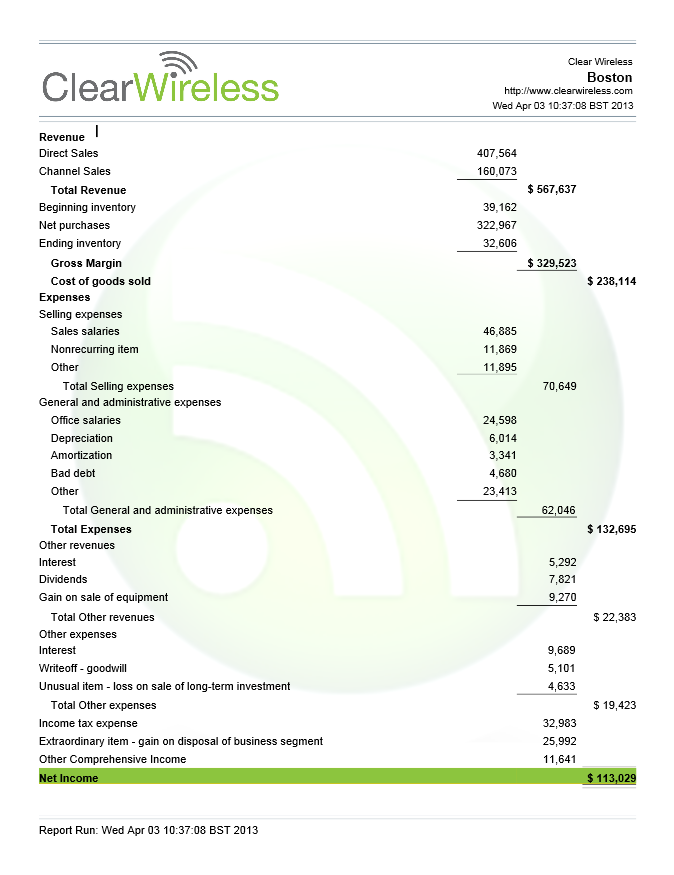 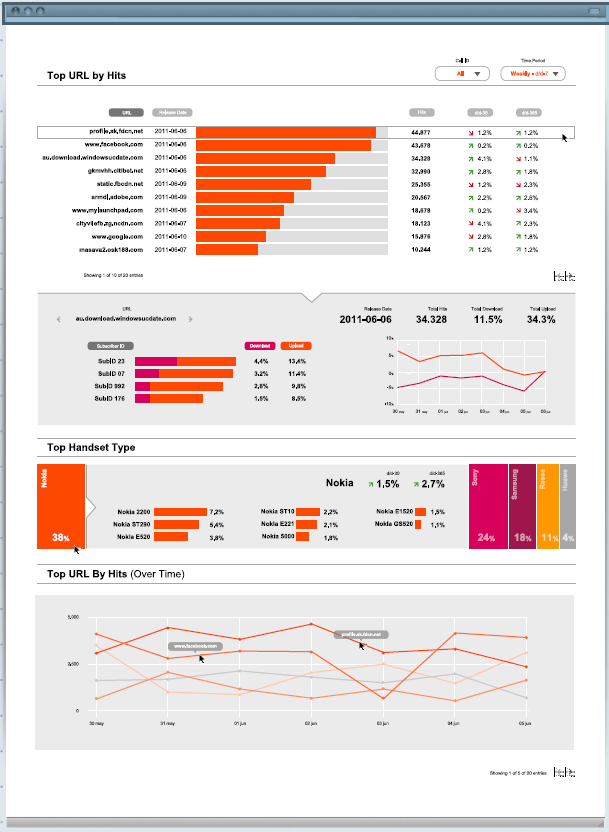 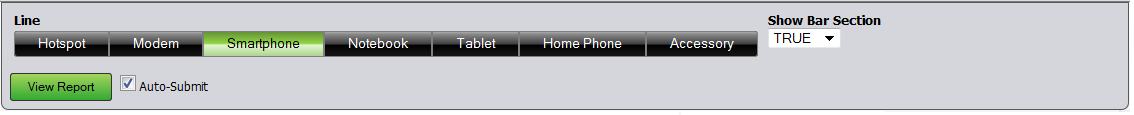 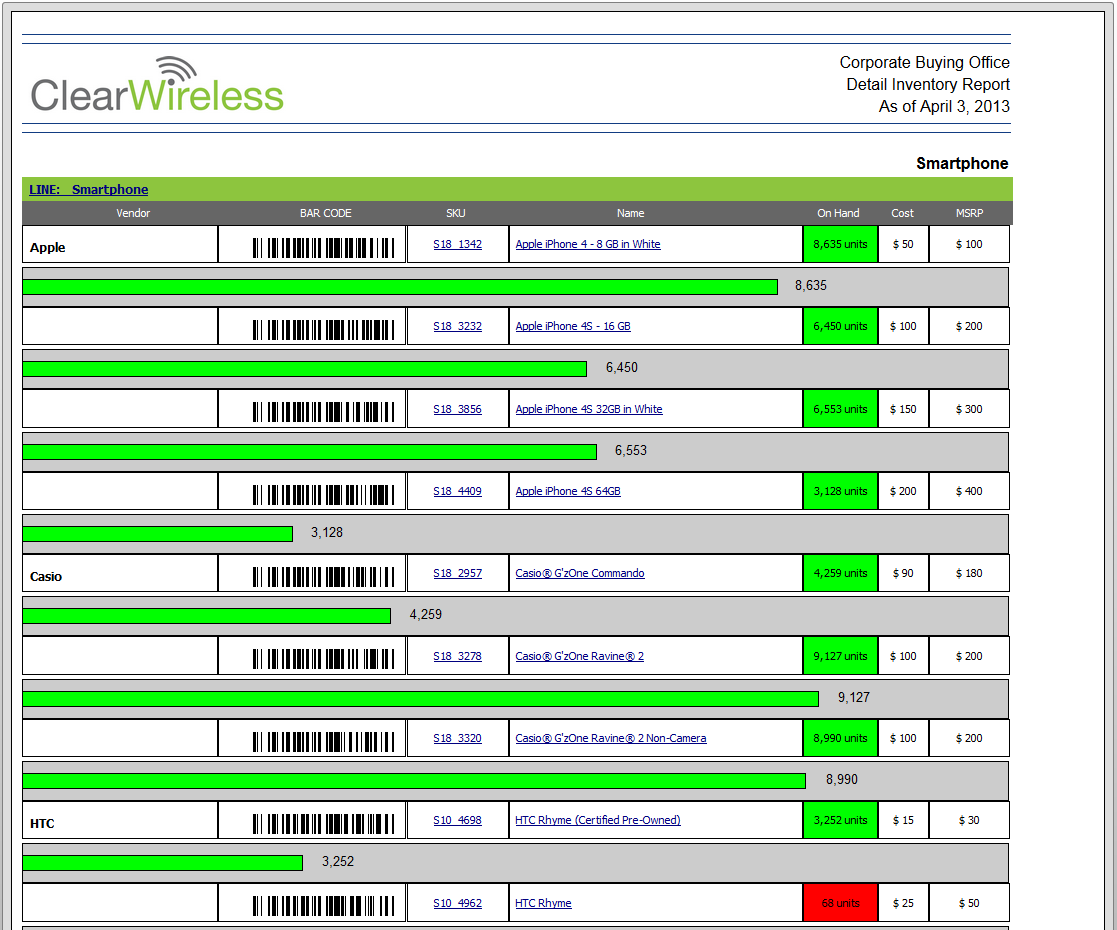 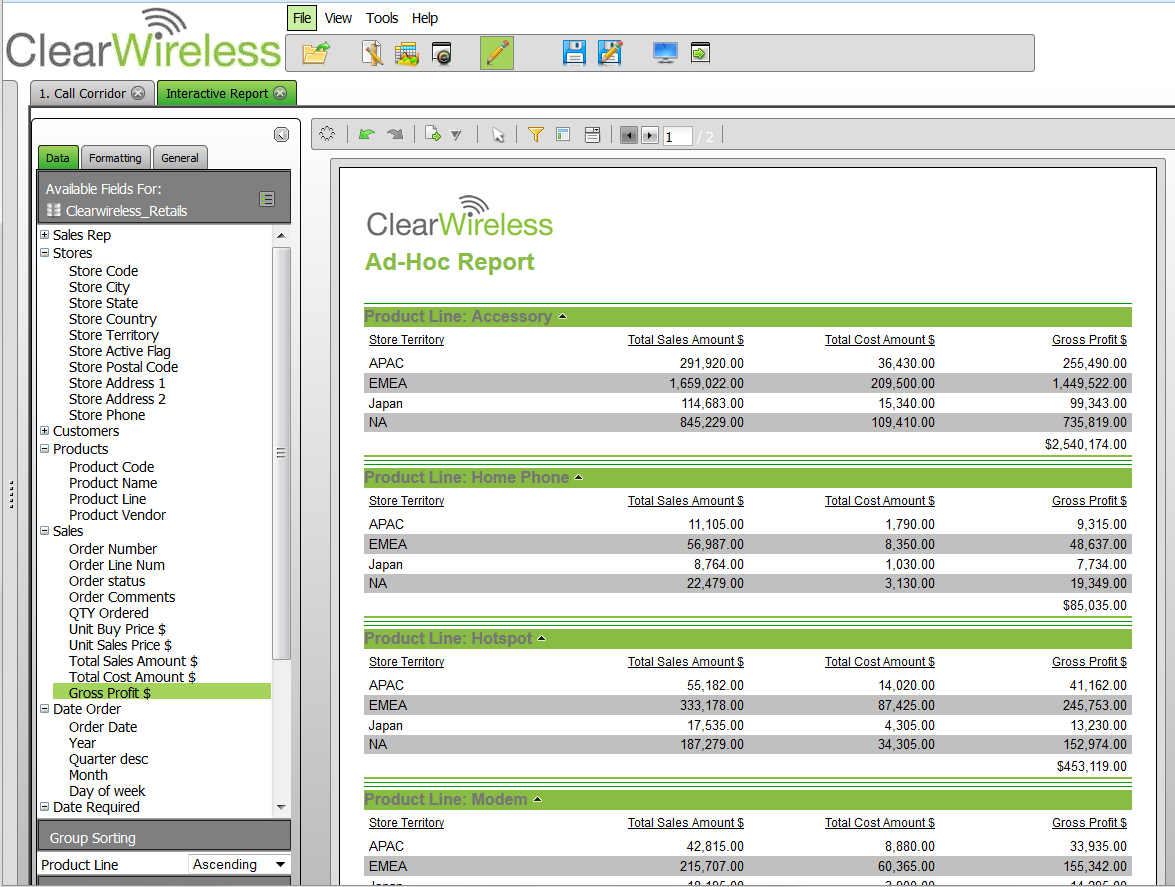 17
Analyzer
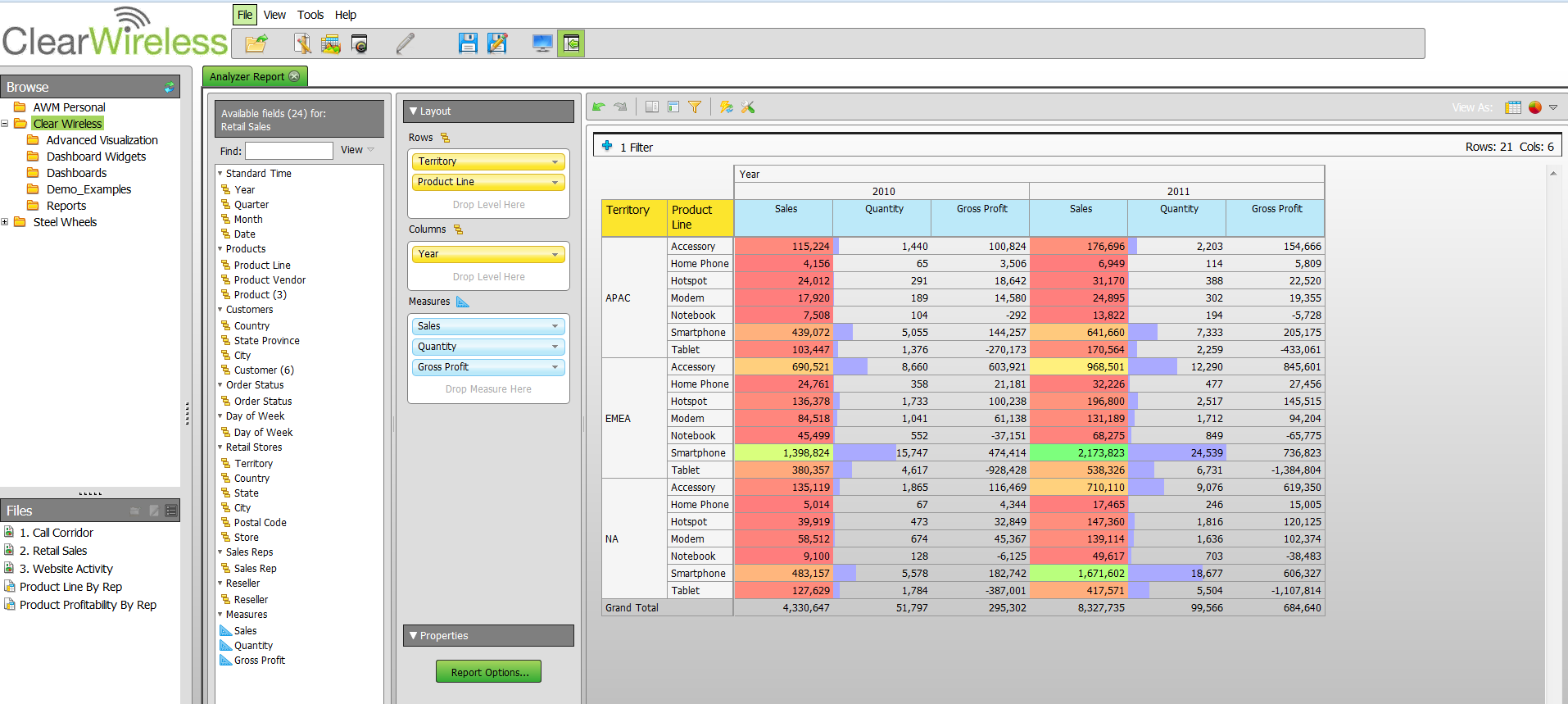 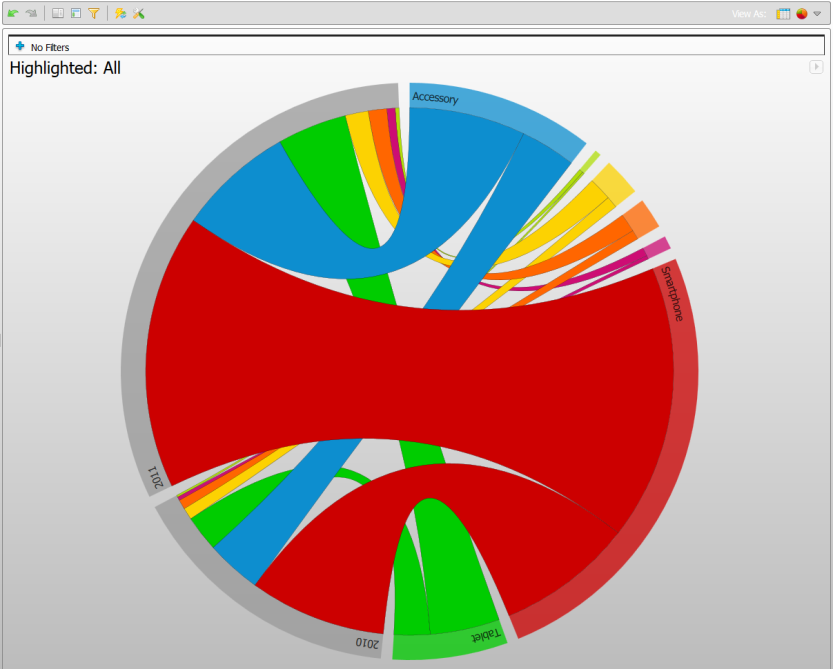 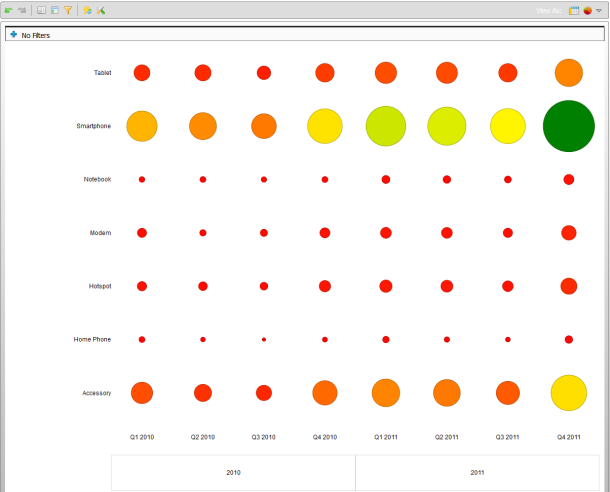 18
Dashboards
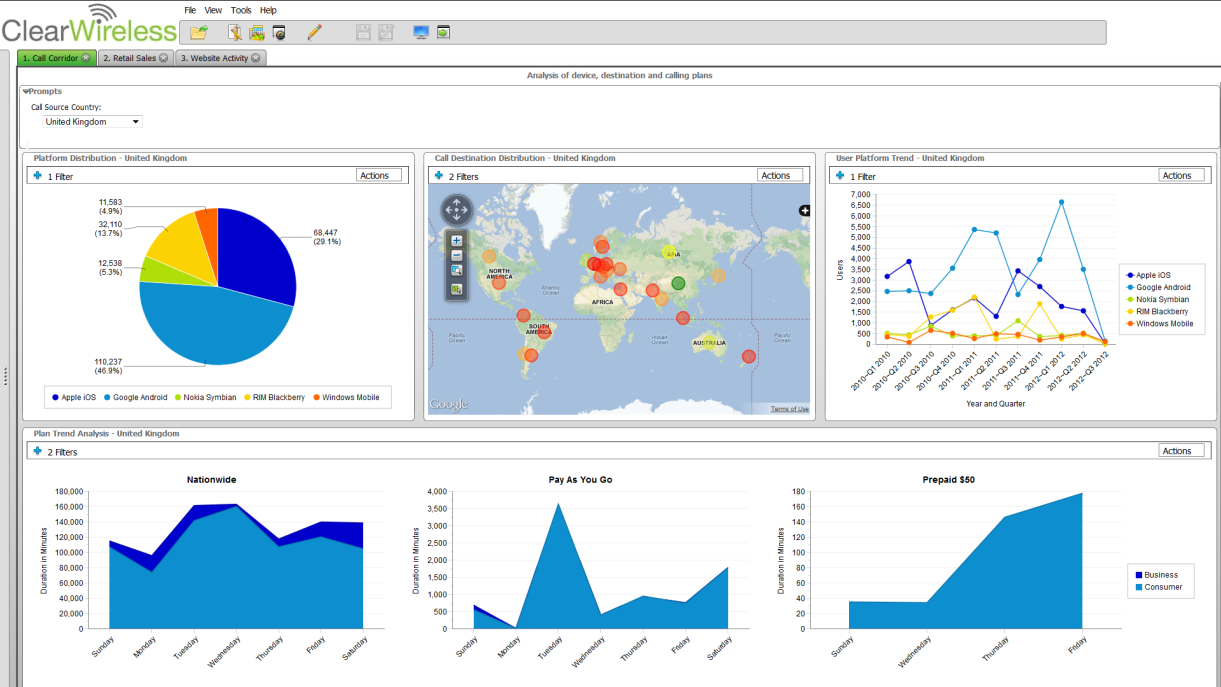 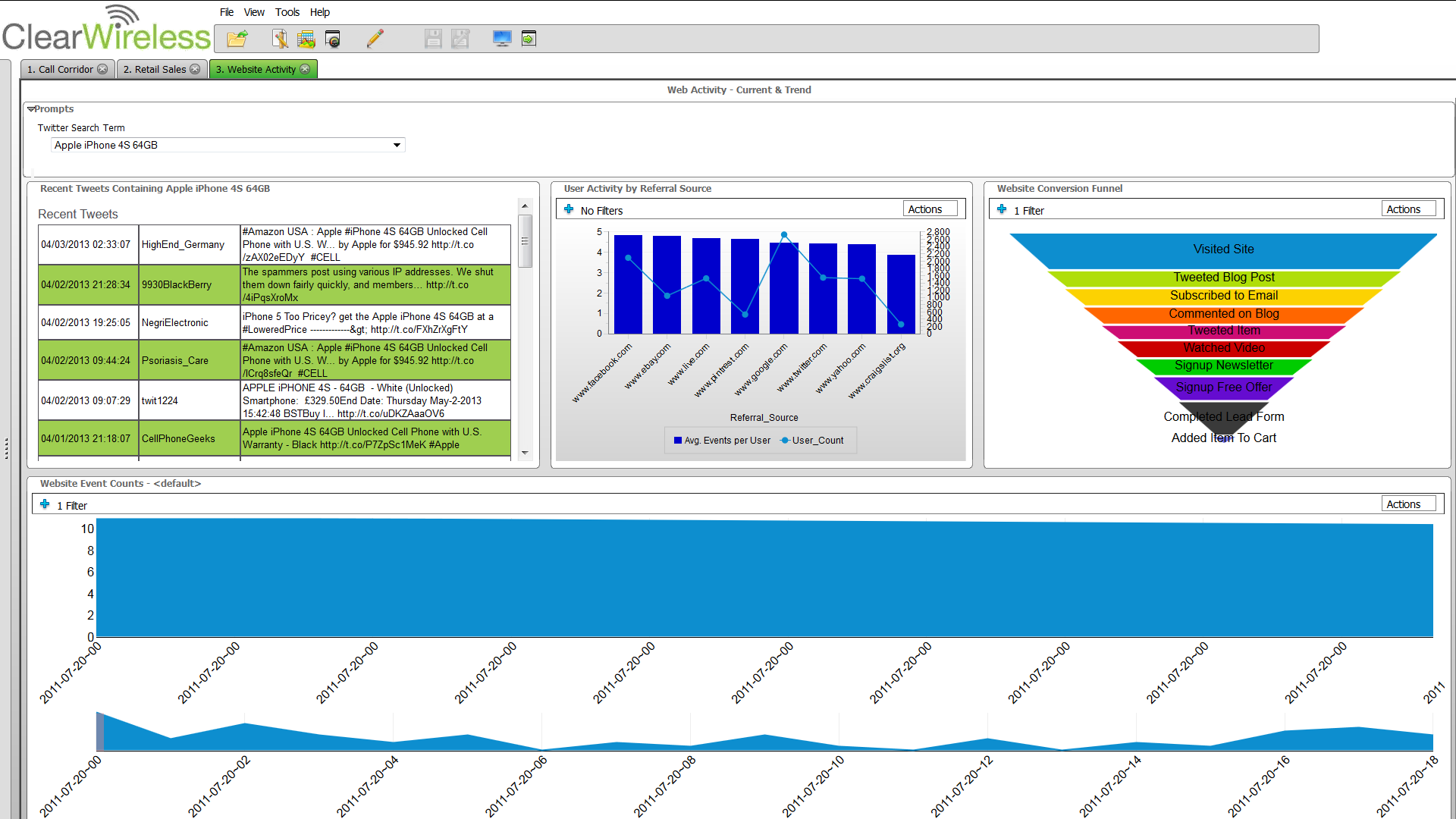 19
Dashboards
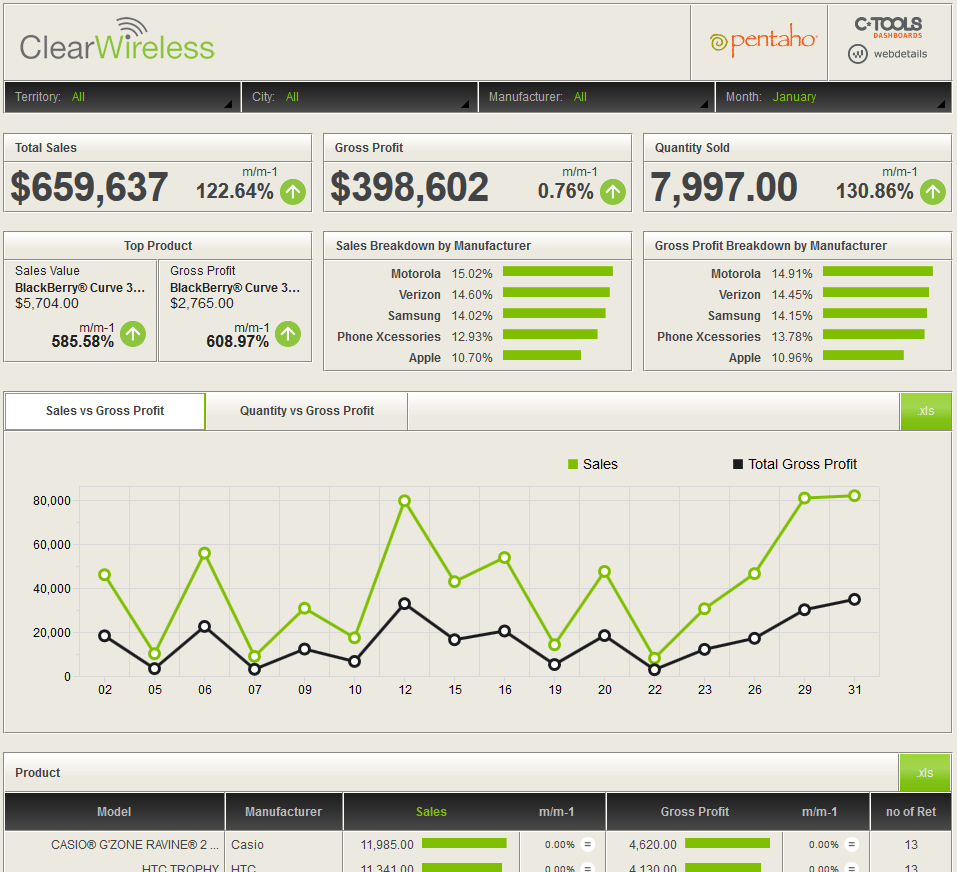 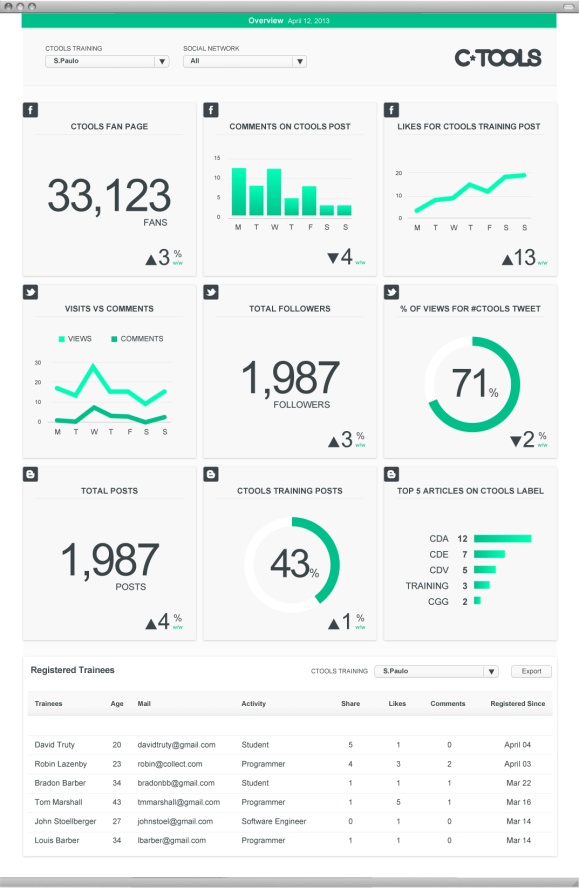 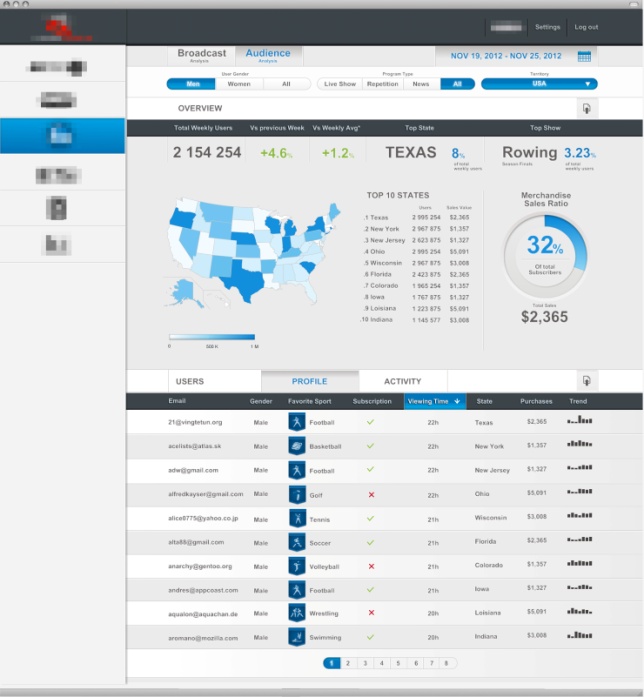 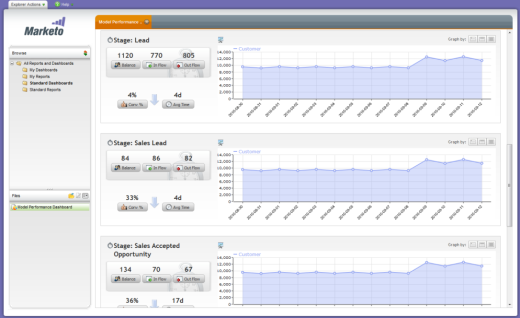 20
Mobile
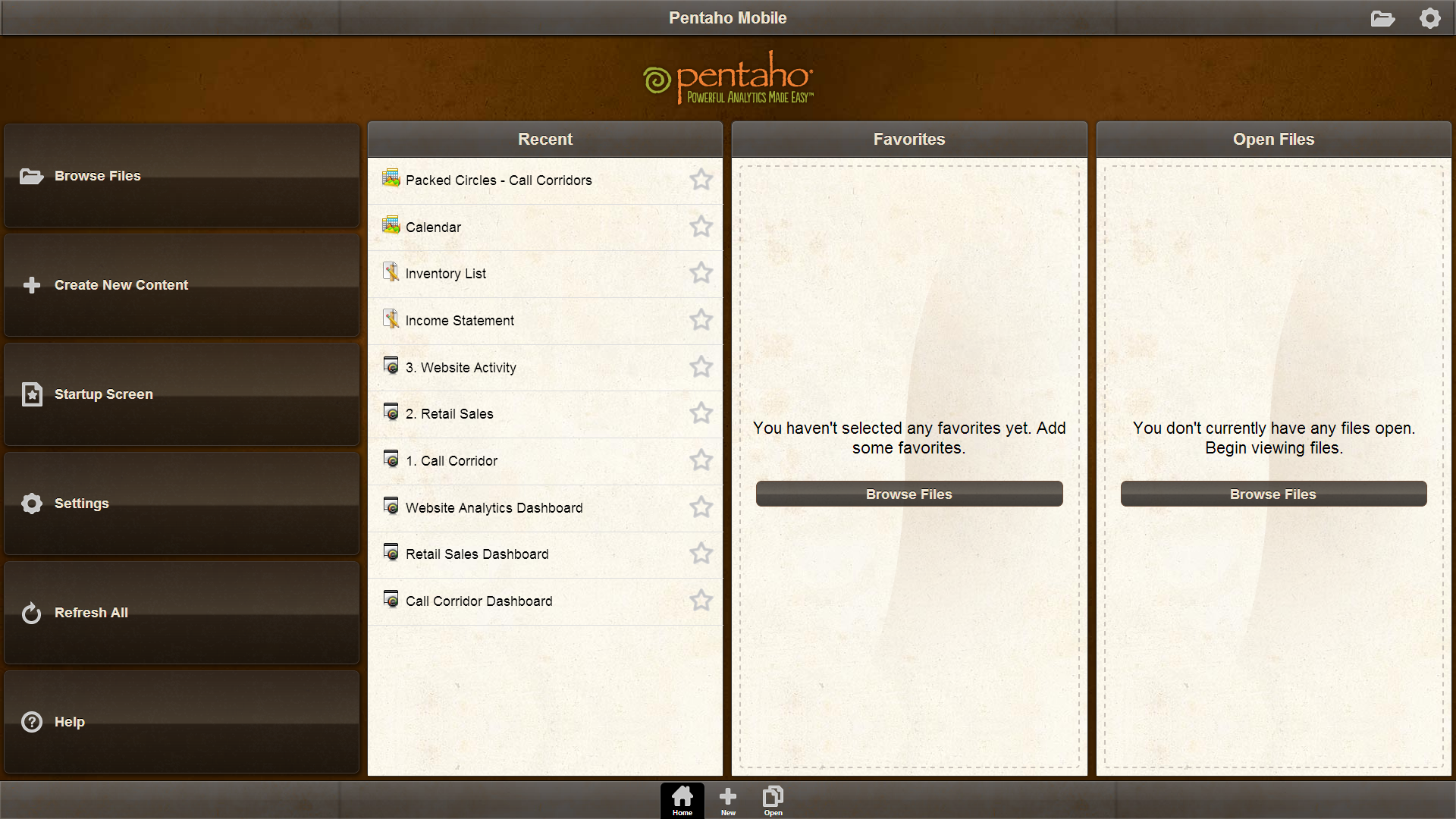 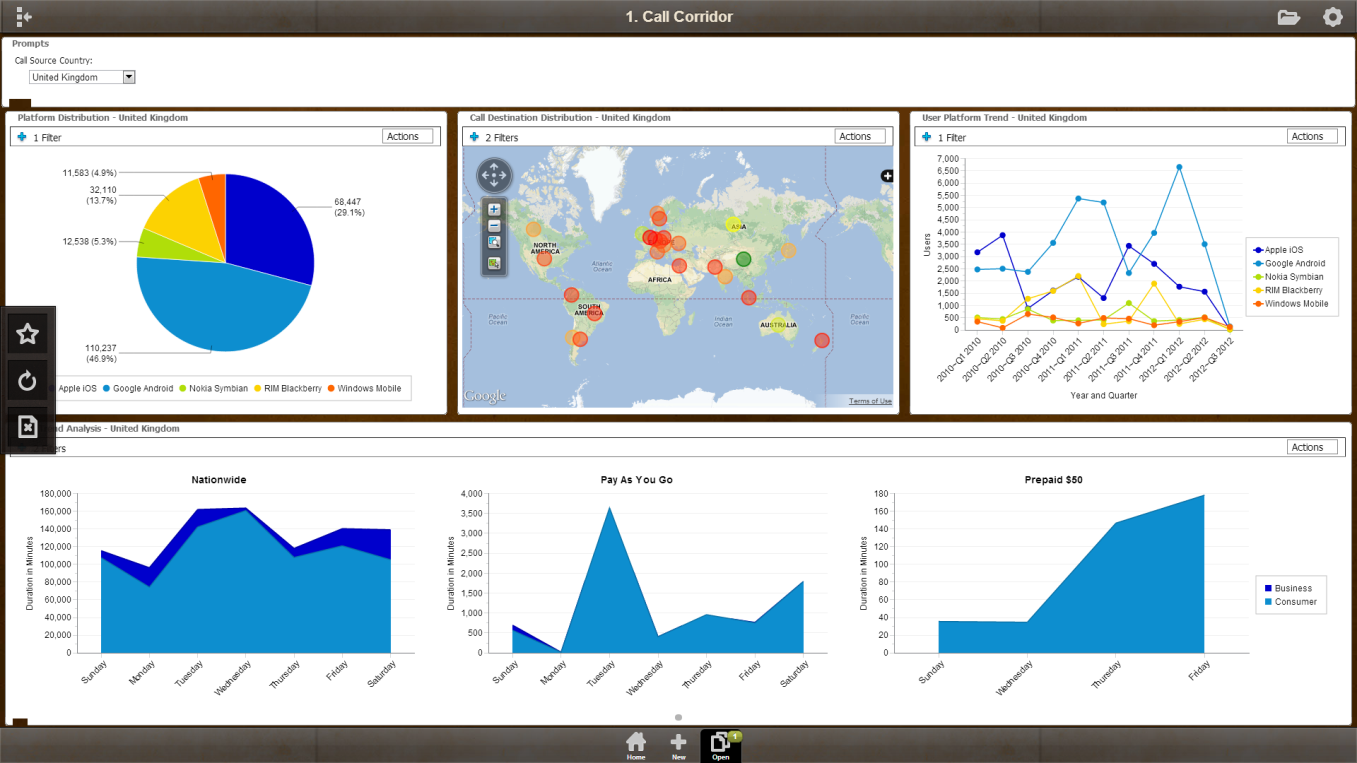 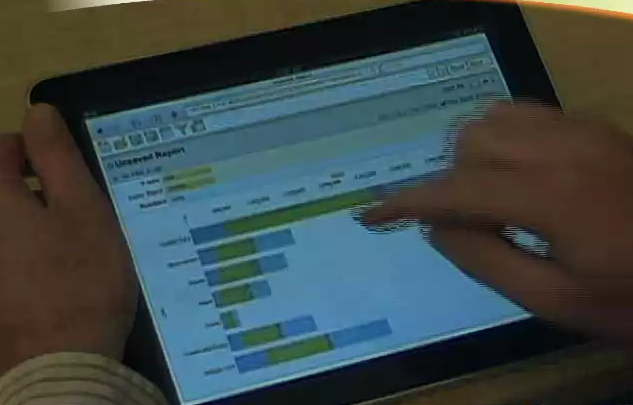 21
Why Pentaho
10,000 strong developer community
Purpose built data integration for analytics
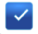 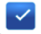 Modern architecture
Big data & cloud analytics
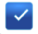 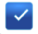 80% more cost effective
Fully battle tested
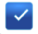 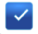 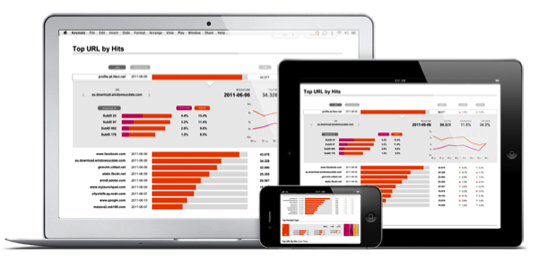 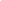 Parting Shot
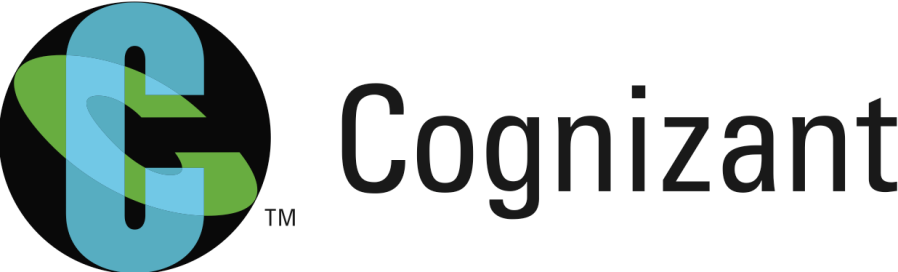 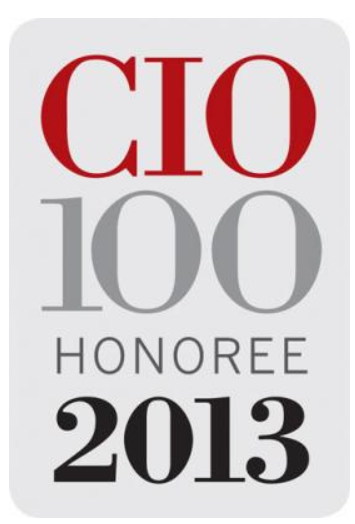 “Cognizant received the recognition for Cognizant Enterprise Analytical App Engine (CEAAE), among the world’s largest enterprise-class Business Intelligence platforms with the lowest per-user cost. Used by well over 150,000 Cognizant employees globally, it offers extensive analytical capabilities, real-time data access, and predictive analytics. Its innovative add-ons custom-built on top of the technology stack have enabled comprehensive democratization of information assets across Cognizant.”
http://news.cognizant.com/cio100-jun3-2013
Thank You
Join the conversation. You can find us on:
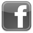 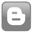 blog.pentaho.com
@Pentaho
Facebook.com/Pentaho
Pentaho Business Analytics
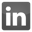 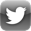